Тема 10.ОСНАЩЕННЯ ДРАЙВ-СЕРВІСУ. Організація перевезень в готелі.
План
1.	Організація перевезень в готелі.
2.	Класифікація транспортних засобів за призначенням, видом.
3.	Транспорт для постачання товару і вимоги до нього.
4.	Транспортна	логістика	та	організація	транспортних	процесів на підприємствах.
5.	Організація роботи внутрішньовиробничого транспорту.
6. Організація роботи внутрішньозаводського транспорту
7.	Шляхи підвищення ефективності використання транспортних засобів.
1.	Організація перевезень в готелі.
Сучасні готелі надають наступні види транспортних послуг по перевезенню постояльців готелів:
•	організація зустрічі та проводів в аеропорту, на вокзалі та ін. (чотирьох -	і п'ятизіркові готелі);
•	виклик таксі (трьох -, чотирьох -, п'ятизіркові готелі);
•	оренду автомашини готелю (чотирьох - і п'ятизіркові готелі);
•	паркування і подачу з гаража до під'їзду автомобіля гостя (п'ятизіркові готелі);
•	бронювання або продаж квитків на різні види транспорту (чотирьох-і п'ятизіркові готелі).
Названі послуги можуть надаватися:
•	автотранспортом готелю,
•	орендованим в автотранспортному підприємстві авто,
•	як посередницькі послуги по замовленню таксі на певний час.
В будь-якому випадку керівництво готелю повинно дбати про безпеку пасажирів - всі машини і клієнти, що користуються перевезення, в тому числі і таксі, мають бути застраховані.
Перевезення - це переміщення пасажира, багажу або вантажу різними видами транспорту на підставі укладеного договору. Перевізник зобов'язується доставити пасажира та його багаж у пункт призначення і видати багаж пасажиру або уповноваженій особі. Пасажир бере на себе зобов'язання сплатити встановлену плату за проїзд і провіз багажу.
Ціна послуг повинна бути однакова для всіх. Знижки та пільги встановлюються не для конкретних громадян, а для певних категорій споживачів
Послуги по виклику таксі можуть надавати чергові адміністратори, 
інформатори, співробітники сервіс-бюро, консьєржі. У деяких готелях таку 
послугу надають безкоштовно.
Гаражна служба найчастіше є в готелях, розташованих у центрі міста, де місця для паркування в дефіциті. Її працівник зустрічає під'їжджаючих на автомобілях гостей, відкриває двері автомобіля, допомагає вивантажити і розмістити багаж на візку, відповідає за безпеку транспортного засобу.
У гаражі і на автостоянці стягується оплата за надані послуги. При цьому оформляється квитанція типової форми 11-Г. Багато готелів передають повноваження по наданню таких послуг приватній фірмі, що відповідає за роботу автостоянки. Тоді ця фірма несе відповідальність за стоянку автомобіля гостя, її персонал обслуговує стоянку.
Бронюванням квитків на різні види транспорту займається персонал служби прийому або бюро обслуговування, деякі готелі організовують офіси попереднього продажу квитків або надають можливість оренди приміщень вестибюльної групи представництвам авіакомпаній.
2.	Класифікація транспортних засобів за призначенням, видом
Основним видом транспорту, яким користуються готелі є автотранспортний засіб
Переваги автотранспорту: висока доступність, можливість доставки вантажу "від дверей до дверей", висока маневреність, висока швидкість доставки, можливість використання різних маршрутів і схем доставки, можливість відправки вантажу малими партіями. 
Недоліки автотранспорту: низька продуктивність, залежність від погодних та дорожніх умов, відносно висока собівартість перевезень на великі відстані, недостатня економічна чистота.
Автотранспортні засоби — транспортні засоби які рухаються на колесах по дорогах за допомогою власного двигуна:
•	вантажні,
 •	пасажирські:
•	легкові машини,
•	автобуси;
Транспортні    засоби    за    своїм    призначенням    поділяються     на:  засоби загального призначення; спеціалізованого призначення; спеціального призначення.
Транспортний засіб
загального призначення - транспортний засіб не обладнаний спеціальним устаткуванням і призначений для перевезення пасажирів або вантажів (автобус, легковий автомобіль, вантажний автомобіль, причіп, напівпричіп з бортовою платформою відкритого або закритого типу).
спеціальні — обладнані відповідним устаткуванням і призначені для виконання певних виробничих операцій (автокрани, автовишки, автокомпресори, пожежні машини, пересувні ремонтні майстерні та інше);
спеціалізовані - це транспортний засіб, який призначений для перевезення певних категорій пасажирів чи вантажів та має спеціальне обладнання.
Спеціалізований автотранспорт охоплює:
•	автомобілі-фургони, застосовуються для перевезення товарів, які потребують спеціальних умов під час транспортування. Наприклад, автомобілями- фургонами можуть перевозитися одяг, меблі, продовольчі та непродовольчі товари в тарі, легковагові вантажі тощо; спеціалізованими автомобілями-фургонами з пристосуваннями для завантаження лотків перевозяться хліб і хлібобулочні вироби; для безтарного перевезення бо- рошна застосовуються автомобілі-борошновози;
•	автомобілі-фургони з ізотермічними кузовами та автомобілі-рефрижератори, здатні підтримувати низькі температури — застосовуються для перевезень продуктів з обмеженими термінами зберігання в охолодженому та замороженому вигляді;
•	автомобілі-цистерни — використовуються для перевезень молока, пива, квасу та інших наливних вантажів.
Легкові автомобілі,
Легкові автомобілі, призначені для індивідуальних перевозок пасажирів, мають від 2 до 8 місць, включаючи місце водія, і класифікуються за робочим об'ємом циліндрів двигуна, який визначається в літрах. Розрізняють такі класи легкових автомобілів:
•	мікролітражні (до 0,6 л),
•	малолітражні (0,75—2 л),
•	середньолітражні (2—4 л),
•	великолітражні (понад 4 л).
Легкові автомобілі класифікуються також за типом кузова:
•	лімузини (закритий кузов),
•	кабріолети (закритий кузов з матер'яним верхом, що відкривається),
•	фаетони (відкритий кузов з тентом).
Автобуси
Автобуси призначені для групових перевезень пасажирів. За кількістю місць для сидіння поділяються на:
•	автобуси малої місткості (до 25 місць),
•	середньої (від 26 до 35),
•	великої (від 36 до 45),
•	особливо великої місткості (понад 45 місць).
За призначенням автобуси поділяються на:
•	міські,
•	міжміські,
•	спеціалізованні, які відрізняються плануванням кузова, устаткуванням, обладнанням сидінь, швидкістю руху.
До спеціалізованих належать автобуси, призначені для перевезення пасажирів певних категорій (екскурсантів, туристів, школярів).
Вантажні автомобілі
Вантажні автомобілі класифікуються за вантажопідйомністю.
Розрізняють такі класи вантажних автомобіліі:
•	дуже малої вантажопідйомності (менше 0,75 тон),
•	малої (0,75—2,5 тон),
•	середньої (2,5—5 тон),
•	великої (5—10 тон),
•	дуже великої вантажопідйомності (понад 10 тон).
За типом кузова вантажні автомобілі поділяються на:
•	універсальні — мають відкриту платформу з відкидними бортами,
•	спеціальні
•	самоскиди (з перекидною відкритою платформою),
•	фургони (з закритим кузовом),
•	цистерни (для рідин),
•	цементовози та інші.
До вантажного автомобільного рухомого складу належать: вантажні автомобілі, автомобілі-тягачі, причепи, напівпричепи.
Вантажні автомобілі класифікують за такими критеріями: За характером використання:
 Загального призначення, кузови яких мають форму бортової платформи.
 Спеціалізовані, кузови яких пристосовані для перевезення певних вантажів
За конструктивною схемою:
 Одиночні вантажні автомобілі.
 Автопоїзди.
За вантажопідйомністю:
 Особливо малої - до 0.5т
 Малої - 0.5...2т
 Середньої - 2...5т
 Великої - 5...15т
 Особливо великої - понад 15т, - позадорожній автомобіль
За повною масою (поділяють на 7 класів):
 1 клас - до 1.2т  2 клас - 1.3...3т  3 клас - 3...5т  4 клас - 5...8т  5 клас - 8...16т 
 6 клас - 16...40т  7 клас - понад 40т
За типом кузова
 Самоскиди  Бортові  Криті(Кунги)  Криті(Тентові)  Автоцистерни  Автоміксери  Авторефрижератори  Автовози  Контейнеровози  Тягачі
Дев’ятка найбільших виробників вантажівок світу, вантажністю понад шістнадцять (16) тон:
1.	Daimler AG (Mercedes-Benz, Freightliner Trucks, Sterling Trucks, Unimog, Western Star, Fuso, BharatBenz)
2.	Volvo Group (Volvo, Mack, Renault, UD Nissan Diesel)
3.	Dongfeng Motor
4.	Volkswagen Group (Scania, Volkswagen Commercial Vehicles, MAN)
5.	Tata Group (Tata Motors, Daewoo Commercial Vehicle)
6.	Hyundai Kia Automotive Group (Hyundai)
7.	Toyota Group (Hino Motors, Isuzu)
8.	Fiat Group (Iveco, Magirus, Astra, Seddon Atkinson, Yuejin)
9.	PACCAR (DAF Trucks, Kenworth, Peterbilt, Leyland Trucks)
Види причепів:
Причіп— транспортний засіб без двигуна, який рухається тільки з'єднаним з іншим транспортним засобом. До цього виду транспортних засобів належать також напівпричепи і причепи-розпуски.
Причепи поділяють з розподілу ваги навантаження між тягачем і причіпом:
•	Причіп є самодостатнім транспортним засобом.
•	Напівпричіп 
•	Розпуск є гібридом причепа і напівпричепа
Напівпричіп
Типи напівпричепів
Фура (Box) - Найбільш розповсюджений тип напівпричепів. Стандартною довжиною в Північній Америці є 28 футів (8,53 метра), 32 фути (9,75 метра), 34 фути (10,36 метра), 36 футів (10,97 метра), 40 футів (12,19 метра), 45 футів (13,72 метра), 48 футів (14,63 метра) та 53 фути (16,15 метра).
Автомобілеперевізний (Car-carrying trailer) - Призначений для перевезення автомобілів; зазвичай нових легкових авто від заводу до автоцентру.
Суховантаж (Dry Bulk) - Використовується для перевезення цукру, борошна та інших сипучих матеріалів.
Трейлер (Lowboy) - Тип напівпричепа, у якому підлога розташована якомога нижче до землі. Використовується для перевезення важкого обладнання, кранів, бульдозерів тощо.
Рефрижератор (Reefer) - Використовується для перевезення холодних вантажів, морозива тощо.
Самозавантажувач (Sidelifter) - Напівпричеп з гідравлічними кранами, розташованими в обох кінцях платформи, призначеними для завантаження та розвантаження Контейнерів без допомоги інших засобів
Цистерна (Tanker) - Використовується для перевезення рідини, наприклад нафти, молока, алкоголю тощо.
Фрак (Frac) - Тип напівпричепа з однією віссю, призначений для перевезення труб, стовбурів дерев тощо.
Рис. 1 Причіпний рухомий склад:
а — одновісний причіп; б — двовісний причіп; в — двовісний безбортовий причіп- ваговоз; г — двовісний бортовий причіп-ваговоз; д — тривісний причіп-ваговоз; є —чотиривісні причепи-ваговози; ж — одновісний напівпричіп; з — двовісний напівпричіп; і — одновісний причіп-розпуск; к — двовісний причіп-розпуск
Характеристика деяких класів авто для перевезення пасажирів
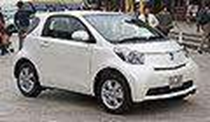 Smart Fortwo
Toyota iQ
1. Мікроавтомобіль (англ. microcar, англ. bubble car) — це дуже малий 
за розмірами автомобіль. Зазвичай, крім водія, він може перевозити 
тільки одного пасажира; велика кількість мікрокарів мають тільки 
три колеса.
2. Міський автомобіль (клас A, англ. city car) — це невеликий малопотужний автомобіль, призначений для використання в міській зоні. Він більше та швидше за мікроавтомобіль, має чотири місця, або навіть і п'ять місць. Зазвичай його довжина між 3400 мм та 3600 мм. Більшість автовиробників мають один чи два міських автомобілі  у своїй лінійці.
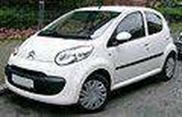 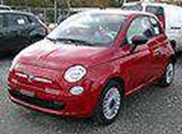 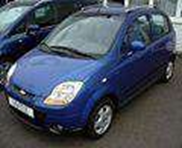 Chevrolet Matiz
Citroën C1
Fiat 500
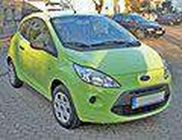 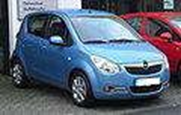 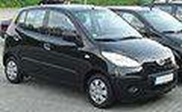 Ford Ka
Hyundai i10
Opel Agila
3. Суперміні (клас B, англ. supermini, амер. англ. subcompact car) — це невеликий автомобіль, більший за розміром ніж міський автомобіль. 
Цей клас автомобілів є дуже популярним у світі, разом із автомобілями класу С. Довжина складає близько 3950 мм для хетчбеків та 4250 мм для седанів та універсалів. В останні роки з'явились нові класи автомобілів, що є змішенням суперміні та 
іншого класу: від багатоцільового автомобілю з'явився Міні MPV, від SUV — Міні SUV.
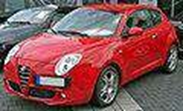 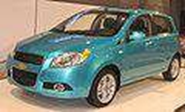 Alfa Romeo MiTo
Chevrolet Aveo
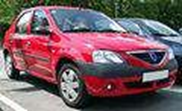 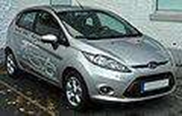 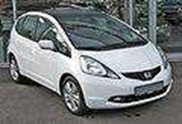 Dacia Logan
Ford Fiesta
Honda Jazz
4. Малий сімейний автомобіль (клас C, англ. small family car) — це 
клас автомобілів, що вміщується між суперміні та сімейним 
автомобілем.
Наразі, автомобілі класу C мають довжину між 4200 мм та 4350 мм для хетчбеків, та між 4400 мм і 4550 мм для кабріолетів, седанів або універсалів. Багатоцільові машини та SUV, що базуються на малих сімейних автомобілях, називаються малі MPV та малі SUV, відповідно, стали популярними з ранніх 1990-их.
Зазвичай, використовуються двигуни від 1.6 літра до 2.0 літрів, й бензинові, й дизельні, діапазон потужностей — 100..150 к.с. Деякі моделі
устатковані економічними 1.4-літровими двигунами. Існують моделі з високими характеристиками («гарячі хетчі»), вони обладнані або турбованими дволітровими агрегатами, або навіть 3.2-літровими V6, у них діапазон потужностей варіюється від 170 к.с. до 260 к.с.
Переважна більшість автомобілів цього класу використовують FF-компоновку, із переднім розташуванням двигуна і переднім приводом. Деяка кількість обладнана системами повного приводу, наприклад Subaru Impreza, а отже мають компоновку F4.
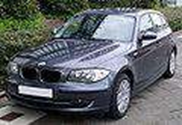 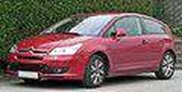 Alfa Romeo 147
BMW 1 Series
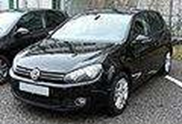 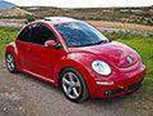 Citroën C4
VW Golf
VW New Beetle
5. Автомобіль класу D (великий сімейний автомобіль, невеликий бізнес-автомобіль) — це автомобіль, за розмірами більший, ніж малий сімейний автомобіль, але менший, ніж бізнес-автомобіль. 
Розділяється на два підкласи — сімейні автомобілі та бізнес-автомобілі. Різниця полягає в тому, що бізнес-автомобілі випускаються під престижними брендами (наприклад, Alfa Romeo та BMW), мають більш повну комплектацію, більше опцій, більше коштують, але розмір однаковий із сімейними авто. Прикладами популярних сімейних автомобілів є Ford Mondeo, Opel Vectra, Volkswagen Passat; бізнес-автомобілів — Alfa Romeo 159, BMW 3 Series, Mercedes-Benz C-Class. Європейські моделі
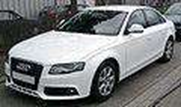 Alfa Romeo 159
Audi A4
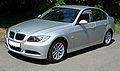 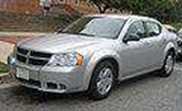 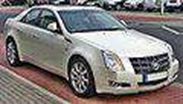 BMW 3 Series
Cadillac CTS
Dodge Avenge
6. Бізнес-автомобіль (клас E, англ. executive car) — це автомобіль, за розмірами більший, ніж невеликий бізнес-автомобіль, але менший, ніж люкс-автомобіль.
Актуальні моделі: Автомобілі які продаються в Європі
7. Люкс-автомобіль (клас F, англ. Luxury car) — це автомобіль, за розмірами більший, ніж бізнес-автомобіль. Зазвичай, їх ціна починається десь із $80,000, верхньої межі не існує — ціна може 
складати й $200,000 за Maserati Quattroporte, й $500,000 за Rolls-Royce Phantom.
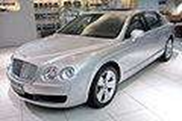 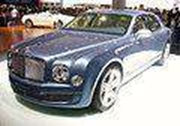 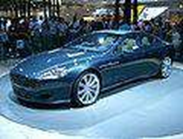 Bentley Mulsanne
Bentley Continental Flying Spur
Aston Martin
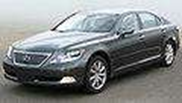 Lincoln Town Car
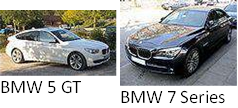 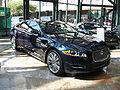 Lexus LS
3 Транспорт для постачання товару і вимоги до нього
Складська - товар проходить через декілька складів на шляху від виробництва до споживача (товар зі складу виробника транспортується на склади вихідних фірм, потім на торговельно-закупівельні фірми, а далі товар транспортується на склади торгових фірм та склади споживача. При ній забезпечується краща комплектність сировини та товарів).
Транзитна форма постачання передбачає прямі зв'язки постачальник — підприємство, минаючи проміжні оптові фірми. Для швидкопсувних, а також великих за обсягом товарів (борошно, цукор, макаронні вироби і т. д.)
Використовується транзитна форма, для нешвидкопсувних —
складська, а в більшості випадків застосовується змішана форма постачання.
Доставка продуктів здійснюється централізованим і децентралізованим способами.
Централізована доставка товарів на підприємства здійснюється 
силами і засобами постачальників. При централізованій доставці 
підприємство звільняється від необхідності мати свій транспорт.
При децентралізованій доставці вивезення товарів від постачальників забезпечує безпосередньо саме підприємство, використовуючи власний транспорт.
Зі способами доставки тісно пов'язані і маршрути завезення продуктів. При децентралізованій доставці продукти доставляються на підприємство тільки лінійними (маятниковими) маршрутами, а при централізованій —переважно кільцевими маршрутами, тобто на одній машині товар доставляється на декілька підприємств відповідно до графіка і розробленого маршруту. Для великих підприємств при цьому застосовуються маятникові рейси. Кільцевий маршрут дозволяє більш повно використовувати вантажопідйомність транспорту, скоротити транспортні витрати, прискорити повернення тари.
Транспортні організації в процесі пересування товарів повинні забезпечити:
 збереження вантажу при транспортуванні;
 своєчасну доставку;
 дотримання правил завантаження і транспортування;
 ефективне використання транспортних засобів.
Для перевезення продовольчих товарів використовується 
спеціалізований транспорт, що має маркування «Продукти». Кузови таких машин зсередини оббиваються оцинкованим залізом або листовим алюмінієм. На кожну машину, призначену для перевезення продуктів, має бути санітарний паспорт, виданий установами санітарно-епідеміологічної служби. Особливо швидкопсувні продукти перевозять ізотермічним транспортом і тим, що має камери охолодження.
4 Транспортна логістика та організація транспортних процесів на підприємствах
Витрати на виконання транспортних операцій складають до 50 % від 
суми загальних витрат на логістику.
За призначенням виокремлюють дві основні групи транспорту: транспорт загального та транспорт незагального користування.
Транспорт загального користування – це галузь національної економіки, що задовольняє потреби всіх галузей та населення в перевезенні вантажів і людей.
Транспорт загального користування обслуговує сферу обігу та 
населення. Поняття транспорту загального користування охоплює: 
залізничний, водний (морський та річний), автомобільний, повітряний, трубопровідний транспорт.
Транспорт незагального користування охоплює внутрішньовиробничий транспорт, а також транспортні засоби всіх видів, що належать нетранспортним організаціям.
Основні завдання транспортної логістики:
 вибір виду транспортних засобів;
 вибір типу транспортних засобів;
 спільне планування транспортного процесу зі складським та виробничим;
 спільне планування транспортних процесів на різних видах транспорту;
 забезпечення технологічної єдності транспортно-складського процесу;
 визначення раціональних маршрутів доставки.
Виділяють шість основних факторів, які впливають на вибір виду транспорту:
 час доставки;
 частота відправлень вантажу;
 надійність дотримання графіка доставки;
 здатність перевозити різні вантажі;
 здатність доставити вантаж у будь-яку точку території;
 вартість перевезення.
Транспортні тарифи охоплюють:
 плату за перевезення вантажів.
 збори за додаткові операції, пов’язані з перевезенням вантажів.
 правила обрахунку оплат і зборів.
 системи тарифів на різних видах транспорту мають свої особливості. 
Матеріально-технічна база транспорту поєднує: транспортні засоби (вагони, локомотиви, флот, автомобілі), технічні засоби та споруди (станція, депо, порти та ін.), а також ремонтні підприємства, дорожні господарства, засоби автоматики, телемеханіки та зв’язок.
Як економічна категорія транспортні тарифи є формою ціни на 
продукцію транспорту. Їх побудова повинні забезпечувати:
 транспортному підприємству - відшкодування експлуатаційних 
витрат і можливість отримання прибутку;
 покупцеві транспортних послуг - можливість покриття 
транспортних витрат.
На різних видах транспорту системи тарифів мають свої особливості.
На залізничному транспорті для визначення вартості перевезення 
вантажів використовують загальні, виняткові, пільгові та місцеві тарифи.
На автомобільному транспорті для визначення вартості перевезення 
вантажів використовують наступні види тарифів:
• відрядні на перевезення вантажів;
• на погодинною користування вантажними автомобілями;
• за перегін рухомого складу;
• договірні тощо.
На вартість перевезення автомобільним транспортом впливають такі фактори, як відстань перевезення, маса і об'ємний вага вантажу, вантажопідйомність і тип автомобіля, час використання автомобіля тощо.
На річковому транспорті тарифи на перевезення вантажів, збори за перевантажувальні роботи та інші пов'язані з перевезеннями послуги визначаються пароплавствами з урахуванням кон'юнктури ринку.
5 Організація роботи внутрішньовиробничого транспорту
Транспортне господарство підприємства – сукупність загальнозаводських та цехових підрозділів, що забезпечують переміщення людей та вантажів між окремими виробничими ділянками, цехами, робочими місцями та за межами підприємства.
Головна мета транспортного господарства – вчасне переміщення вантажів і людей за вказаними маршрутами з найменшими витратами на здійснення транспортування та операції по завантаженню та розвантаженню.
Склад та структура транспортного господарства підприємства залежать від наступних факторів:
 особливостей продукції, що випускається підприємством;
 розміру підприємства та масштабу виробництва;
 галузевої приналежності підприємства;
 рівня автоматизації та механізації виробничого процесу;
 рівня кооперації з транспортними організаціями.
До складу транспортного господарства зазвичай входять:
 транспортний відділ;
 транспортний цех або цехи (цех автомобільного транспорту, цех 
залізничного транспорту тощо);
 ремонтний цех або цехи.
Транспортний відділ, як правило, складається з наступних підрозділів:
 бюро перспективного планування;
 бюро технічного нормування та організації перевезень;
 конструкторсько-технологічне бюро;
 диспетчерське бюро;
 ремонтне бюро.
До транспортних засобів належать технічні засоби, що слугують для переміщення вантажів у просторі.
5.1 Визначення необхідної кількості внутрішньовиробничих 
транспортних засобів
Потреба підприємства у транспортних засобах визначається залежно від розміру вантажопотоків та загального вантажообороту.
Вантажопотік – це кількість вантажів, що переміщуються у заданому напрямку за одиницю часу.
Вантажообмін – сума всіх вантажопотоків, що переміщуються 
виробничим транспортом за одиницю часу.
Для визначення загального вантажообміну на підприємстві складається шахова відомість.
Шахова відомість формується як таблиця, в рядках якої зазначені відправники вантажу, в стовпчиках – отримувачі, причому підрозділи підприємства заносяться в стовпчики в тому самому порядку, в якому вони розміщені у рядках. На перехресті однакових підрозділів ставиться знак "х" – самі собі вони нічого не відправляють і не отримують. Потім у клітини заносяться відповідні значення. 
Шахова відомість служить основою для складання схеми вантажопотоків.
Схема вантажопотоків - графічне зображення даних шахової 
відомості на генеральному плані підприємства. При побудові схеми треба враховувати, що товщина стрілок має бути пропорційна обсягу 
вантажопотоків.
Схема вантажопотоків використовується для організації вантажопотоків; проектування доріг та оптимізації роботи транспорту.
Інформація, що необхідна для вибору виду та розрахунку потрібної 
кількості транспортних засобів:
 категорія, вид, вага, габарити та конфігурація вантажу;
 відомості про маршрут (відстань, стан доріг, інтенсивність руху 
транспорту);
 дані про обсяг та режим перевезень;
 дані, що характеризують транспортні засоби та пристрої, що 
використовуються для завантаження й розвантаження;
 транспортні тарифи.
6 Організація роботи внутрішньозаводського транспорту
Організація роботи внутрішньозаводського транспорту включає:
 вибір системи організації перевезень;
 здійснення підготовчих робіт;
 управління роботою транспортних та вантажопідіймальних засобів.
Вирізняють такі системи організації перевезень:
 за стандартним розкладом (за умови стабільних та великих 
вантажопотоків);
 на замовлення (епізодійна потреба у транспорті).
Підготовчі роботи у системі організації перевезень за стандартним 
розкладом включають:
 вибір найбільш раціонального виду маршрутних перевезень 
(маятниковий, кільцевий, вільний тощо);
 розробку графіків руху транспортних засобів;
 визначення порядку проведення навантаження та розвантаження;
 технічне оснащення місць навантаження та розвантаження.
Маршрути руху розробляються виходячи з умов руху транспортних 
засобів за твердим графіком.
Маршрут руху - це шлях просування транспортного засобу при 
виконанні перевезення.
Маршрути поділяють на маятникові та кільцеві. 
Маятникові - це маршрути, під час яких шлях просування 
транспортного засобу між двома вантажними пунктами неодноразово 
повторюється. 
Кільцевий маршрут - це просування транспортного засобу замкненим колом, яке об'єднує кількох отримувачів або постачальників. 
Транспортні засоби закріплюються за визначеним маршрутом, чим забезпечується їх максимальне та рівномірне завантаження. На основі розроблених маршрутів складаються графіки руху транспортних засобів. У них вказуються час прибуття на пункти слідування та час на завантаження і розвантаження. Графіки будуються в добовому розрізі.
7 Шляхи підвищення ефективності використання транспортних засобів
Планування роботи транспортного господарства поділяється на 
техніко-економічне й оперативно-календарне та диспетчеризацію.
Техніко-економічне планування полягає в розробці річного плану з 
розбивкою за кварталами. Як правило, цей план включає: виробничу 
програму випуску продукції заводом; план праці; ліміти матеріальнотехнічного забезпечення; план собівартості транспортних робіт; план 
організаційно-технічних заходів; зведення техніко-економічних показників.
Під час планування визначають:
 вантажообіг і обсяг вантажно-розвантажувальних робіт, потребу в 
транспортних і вантажно-розвантажувальних засобах (шахова відомість, 
вантажні потоки і розрахунки потреб в транспортних засобах);
 потребу в кадрах і фонди заробітної плати; потребу в паливі (пальному) 
і мастильних матеріалах; обсяги ремонтних робіт і потребу в матеріалах та 
запасних частинах; цехові витрати (кошторис витрат).
Крім того, складають кошторис витрат транспортного господарства і калькуляцію собівартості транспортних послуг. Останню визначають у вигляді двох показників: собівартості транспортування 1 т вантажу і собівартості навантаження та вивантаження 1 т вантажу.
Оперативно-календарне планування роботи транспортного господарства полягає в розробці місячних програм і змінно-добових завдань на перевезення та вантажно-розвантажувальні роботи, а також у поточному регулюванні роботи транспортних засобів. Місячна програма складається на основі квартального плану і додаткових місячних заявок на перевезення вантажів, що надходять з цехів, складів, відділів (постачання і збуту) до початку планового місяця.
Залежно від типу виробництва організація і змінно-добове планування транспортних робіт змінюються.
Робота зовнішнього транспорту планується на основі зведень про надходження і відправлення вантажів, що надсилаються відділами постачання і збуту.
Диспетчеризація транспортної роботи полягає в складанні графіків і зміни добових завдань з перевезення вантажів, оперативному регулюванні і контролі за їхнім виконанням. У своїй роботі диспетчер транспортного господарства тісно пов'язаний з диспетчерською службою заводу і диспетчерами цехів. До технічних засобів, які він використовує, належать: диспетчерські табло, схеми, графіки, радіо і телефонний зв'язок, сигналізація та ін.
Оперативний облік за роботою транспортного господарства здійснюється в добовому і місячному розрізах: добовий рапорт про роботу транспортного цеху і місячний звіт про виробничу та господарську діяльність транспортного господарства в цілому.
У зведення техніко-економічних показників включають:
 коефіцієнт використання парку транспортних засобів за часом 
(кількість годин фактичної роботи парку, поділену на фонд робочого часу парку);
 коефіцієнт використання пробігу (пройдена відстань з вантажем у 
кілометрах, поділену на повний пробіг з вантажем і порожняком);
 коефіцієнт використання тоннажу (фактична кількість перевезеного вантажу в тоннах, поділену на номінальну амортизацію устаткування, помножену на кількість поїздок);
 собівартість 1 машино-години;
 собівартість переробки 1 т вантажу;
 витрати енергії (палива) — норми і відхилення; витрати мастильних і обтиральних матеріалів — норми і відхилення.
ДЯКУЮ ЗА УВАГУ